Mathematics Paper II (Differential and Integral Calculus)Unit III- Series Expansion
Presented by,
Mr. Kunal Keshavrao Vinchurkar
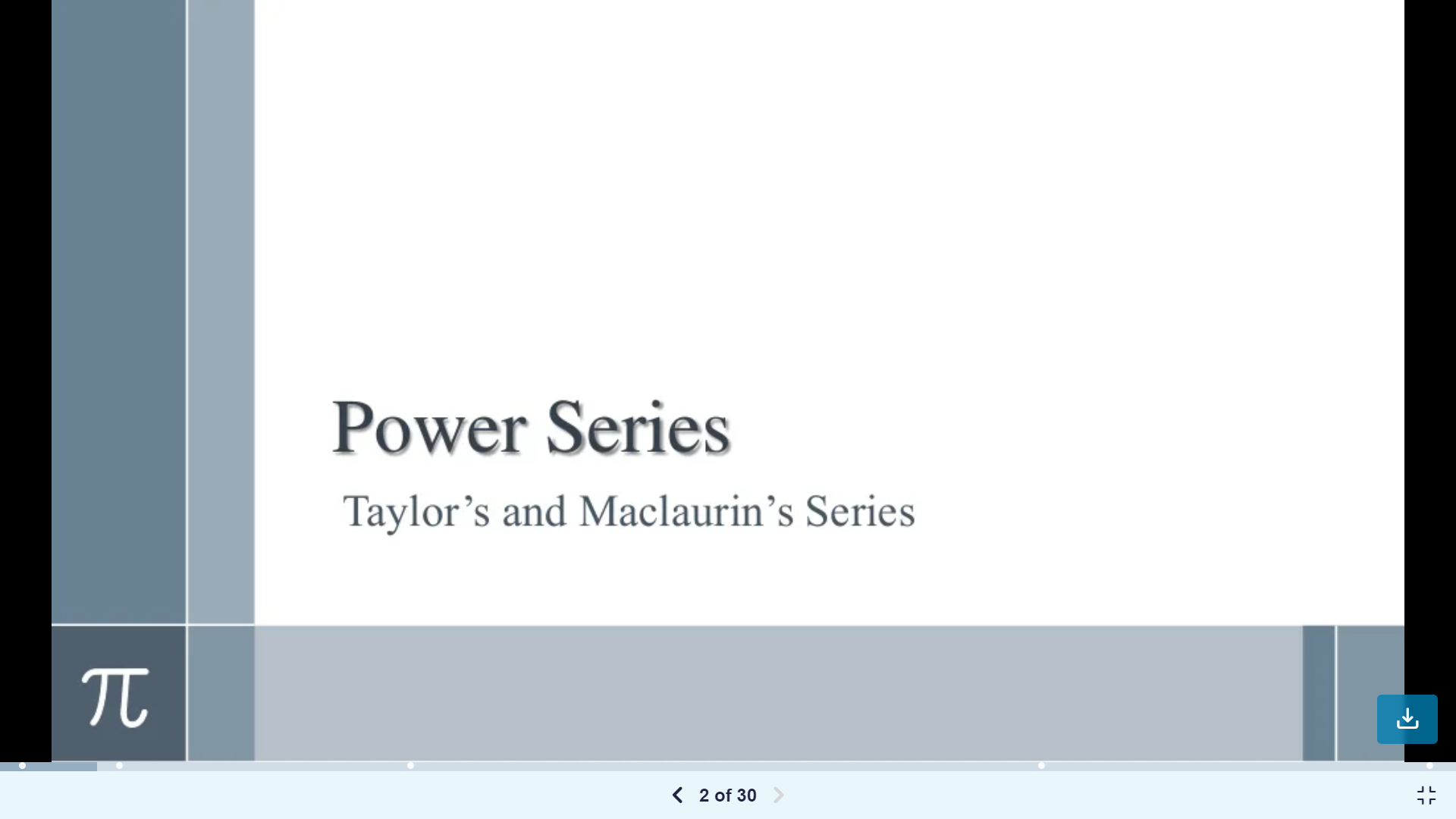 Taylor’s Series
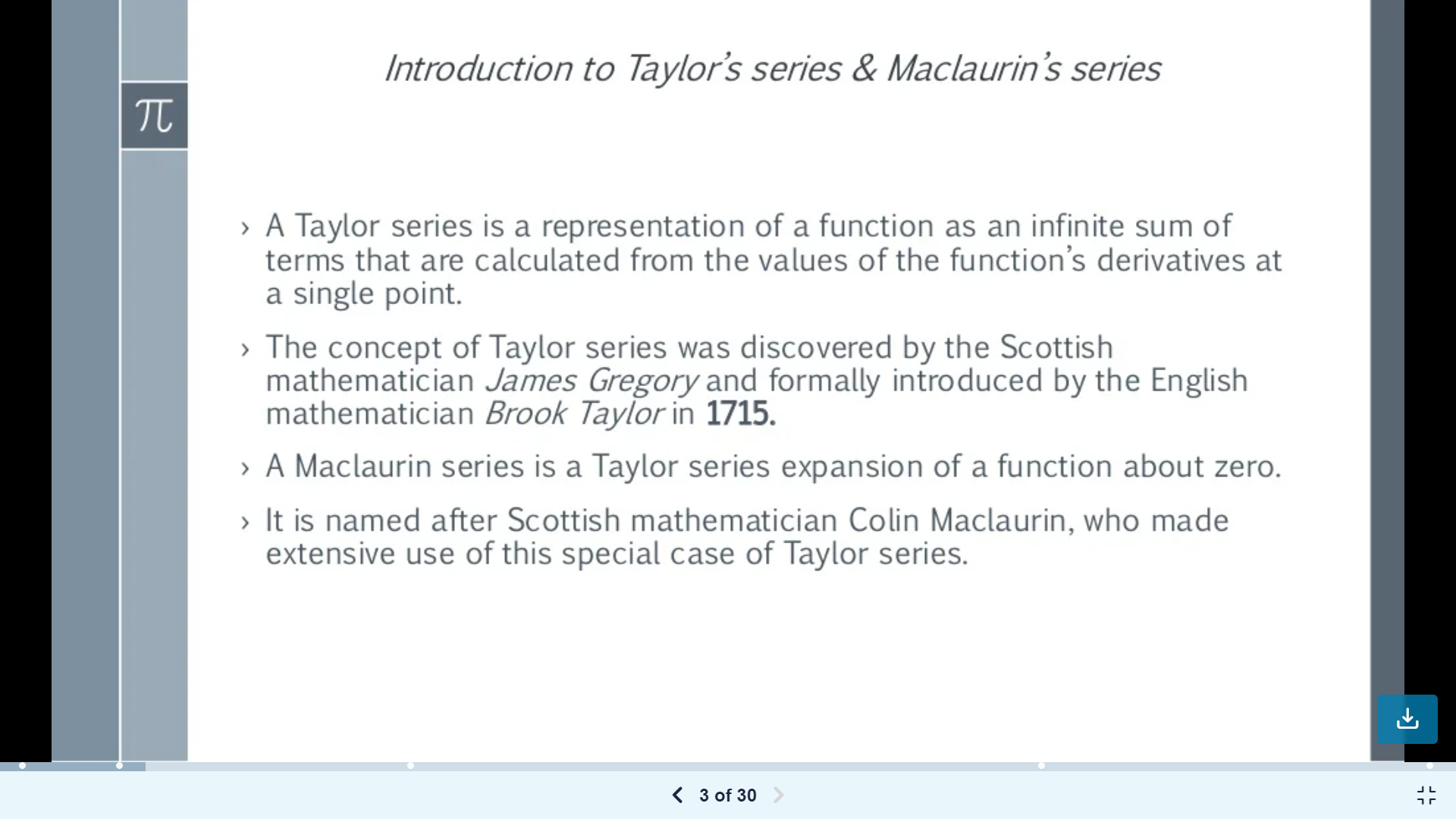 Introduction to Taylor’s Series
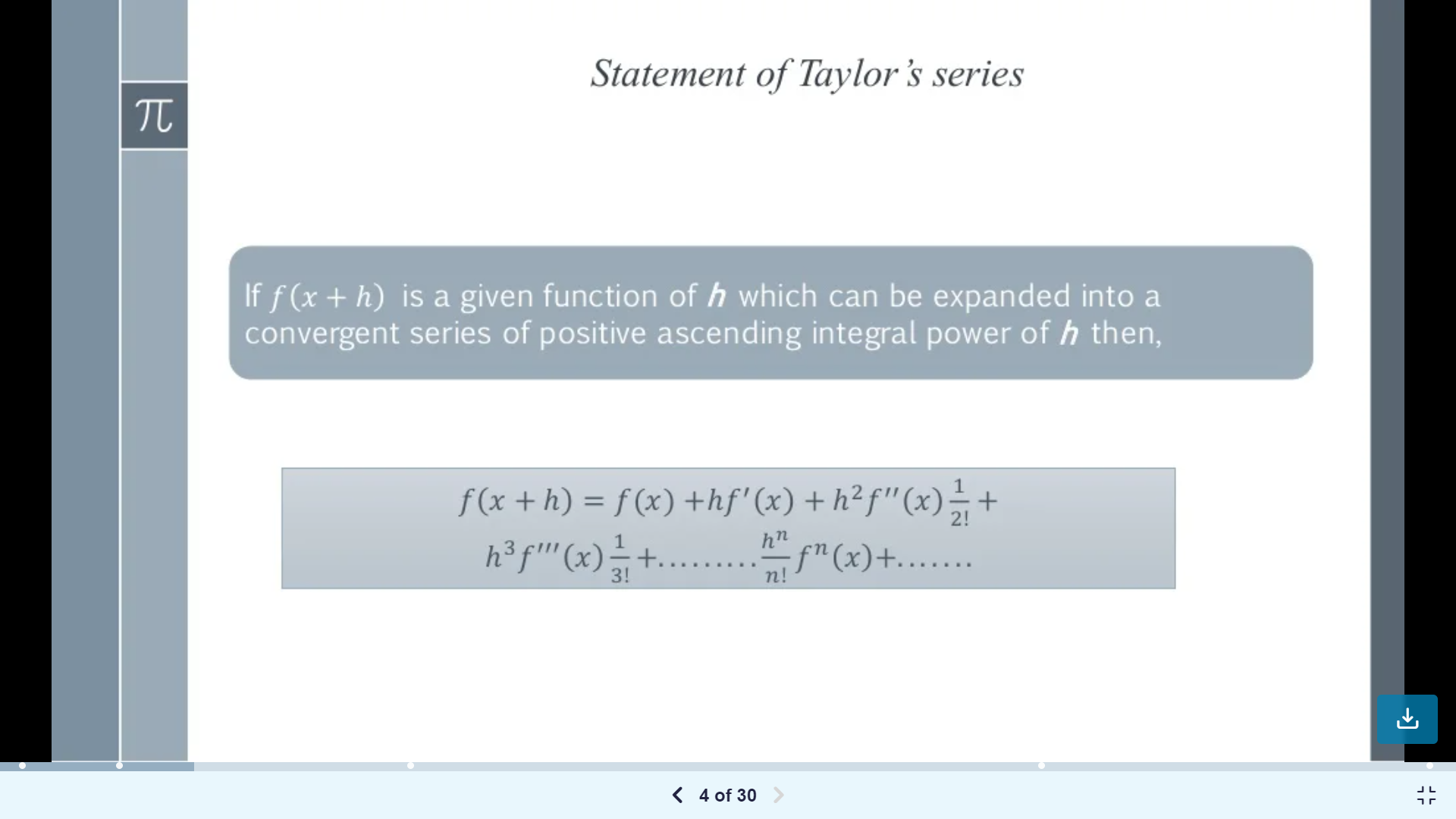 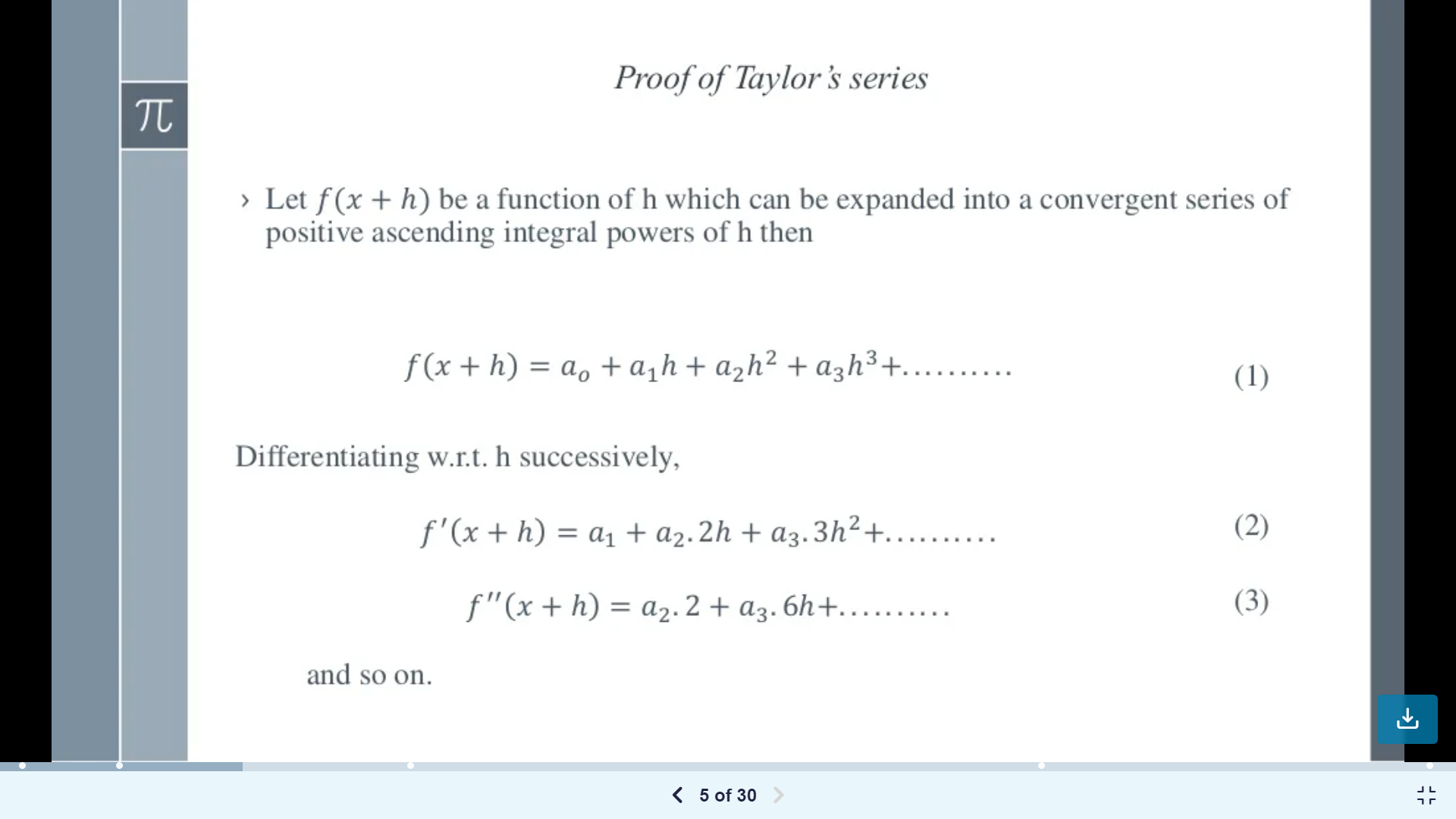 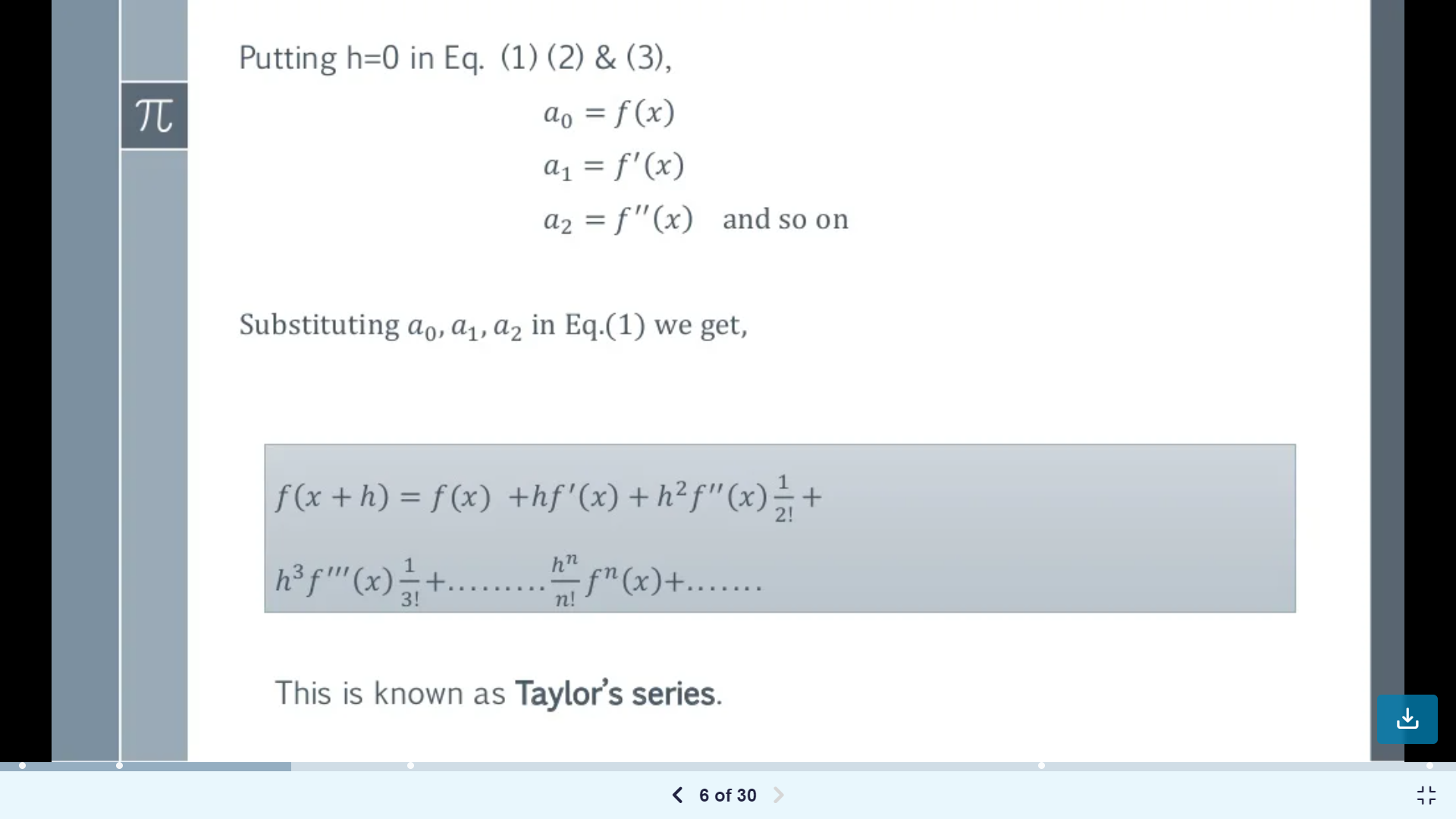 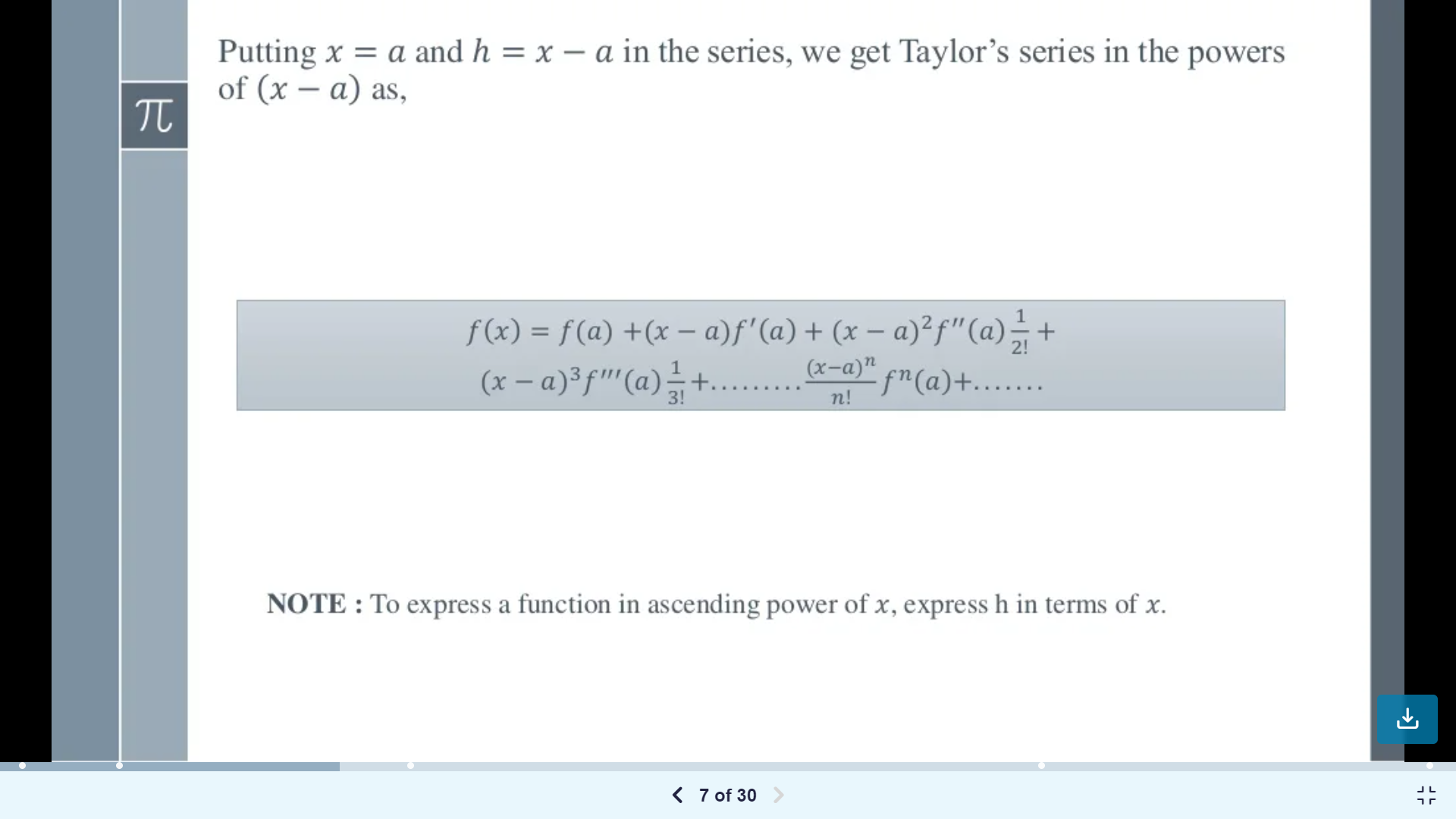 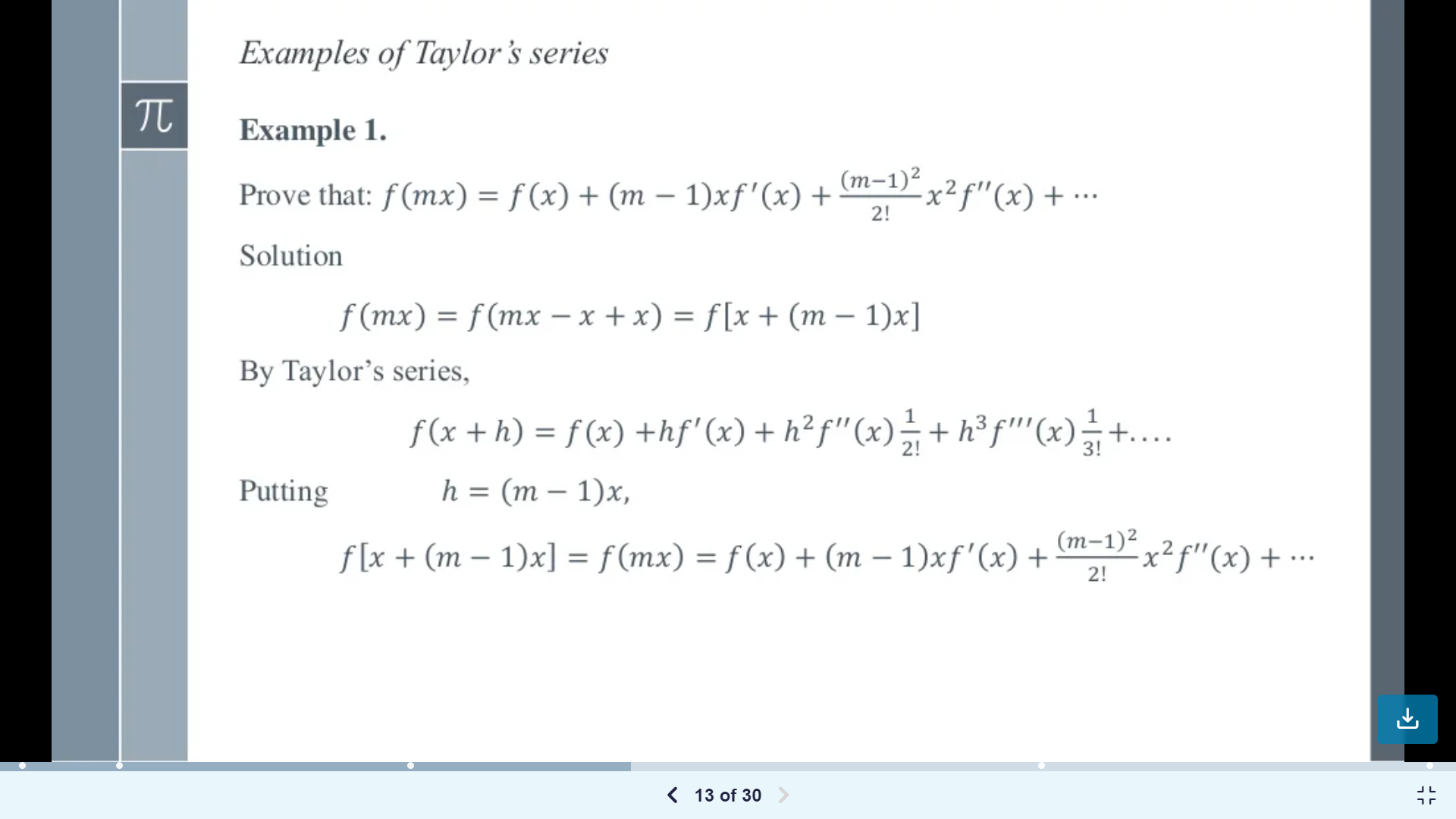 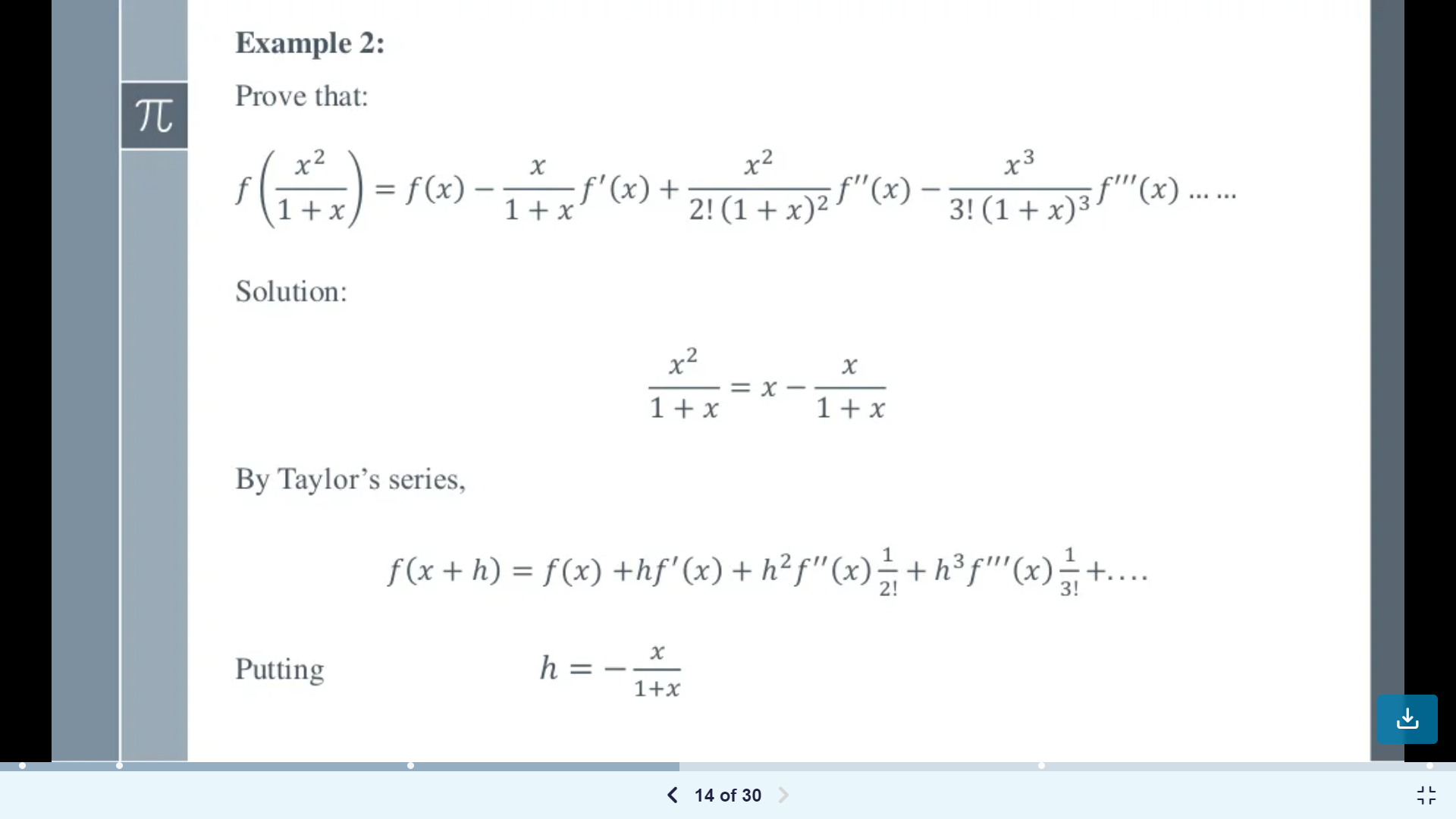 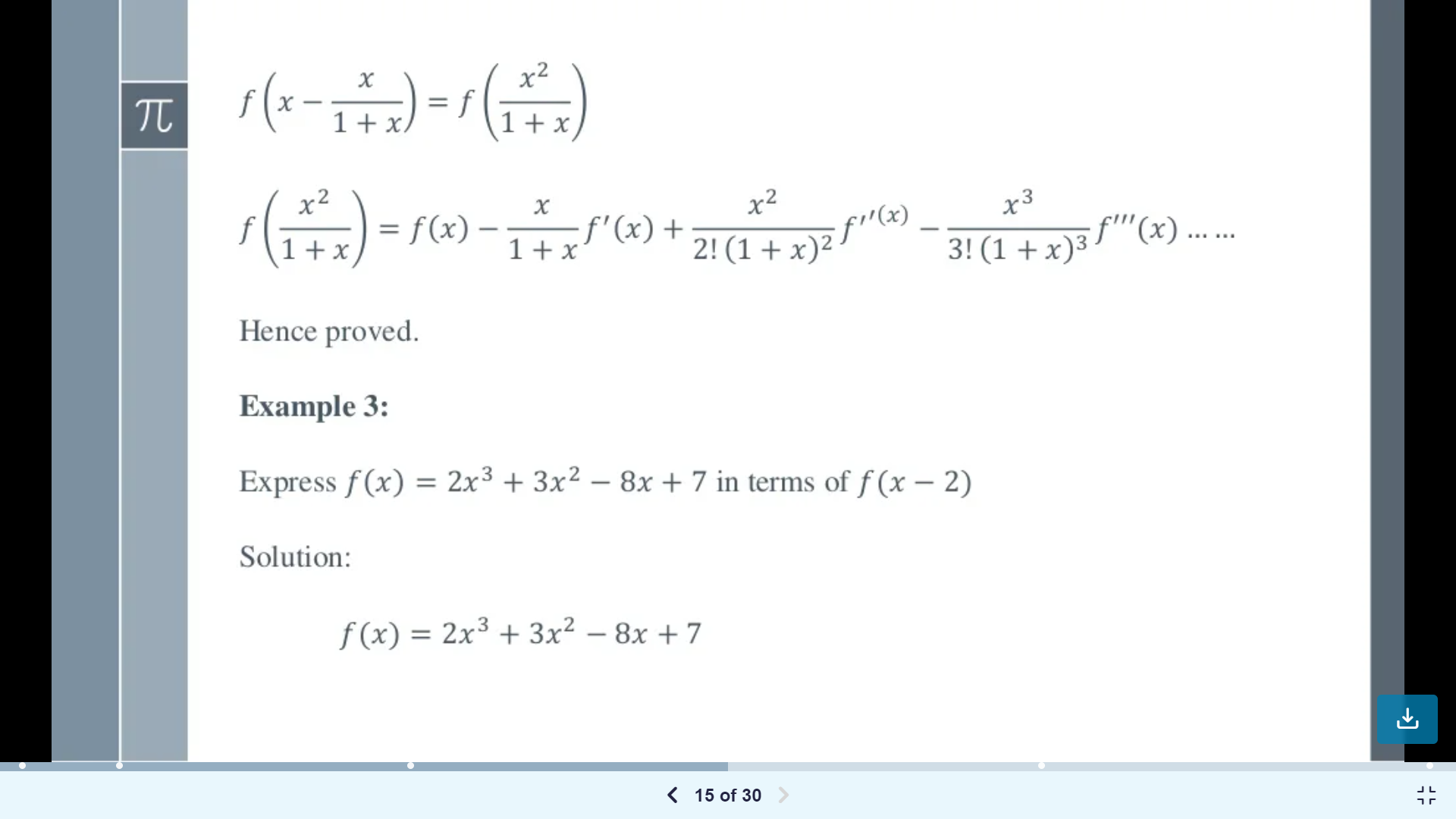 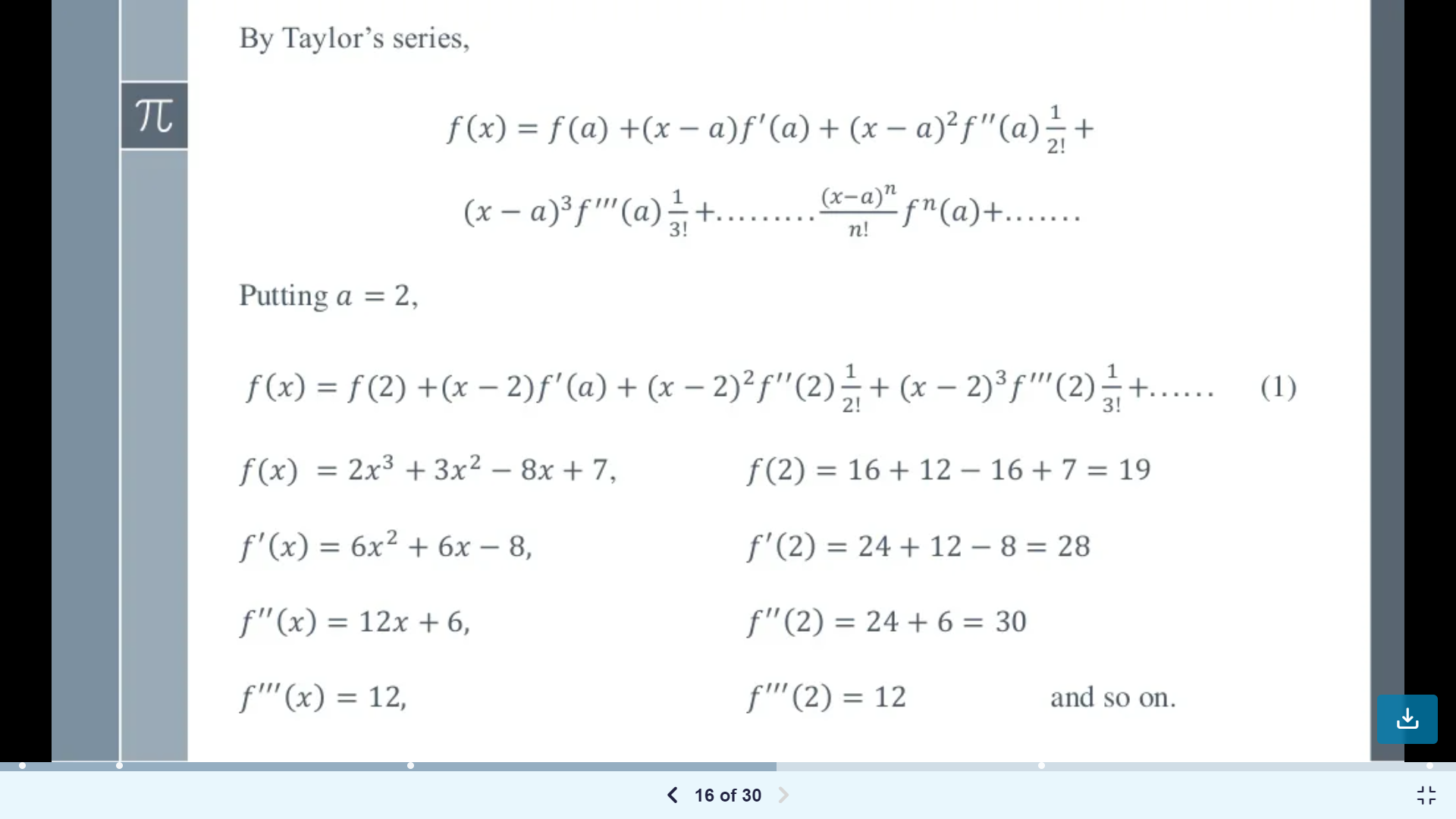 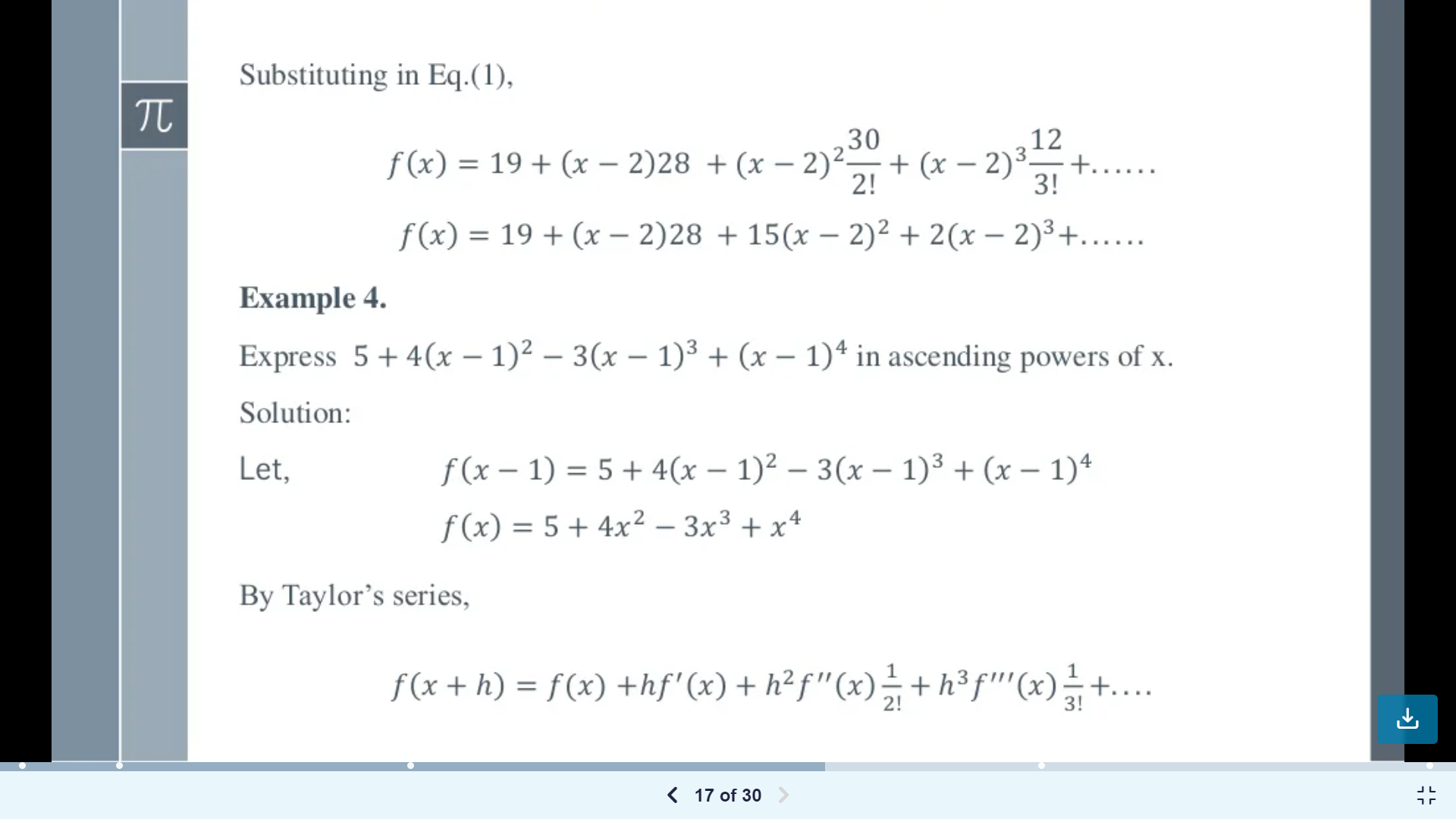 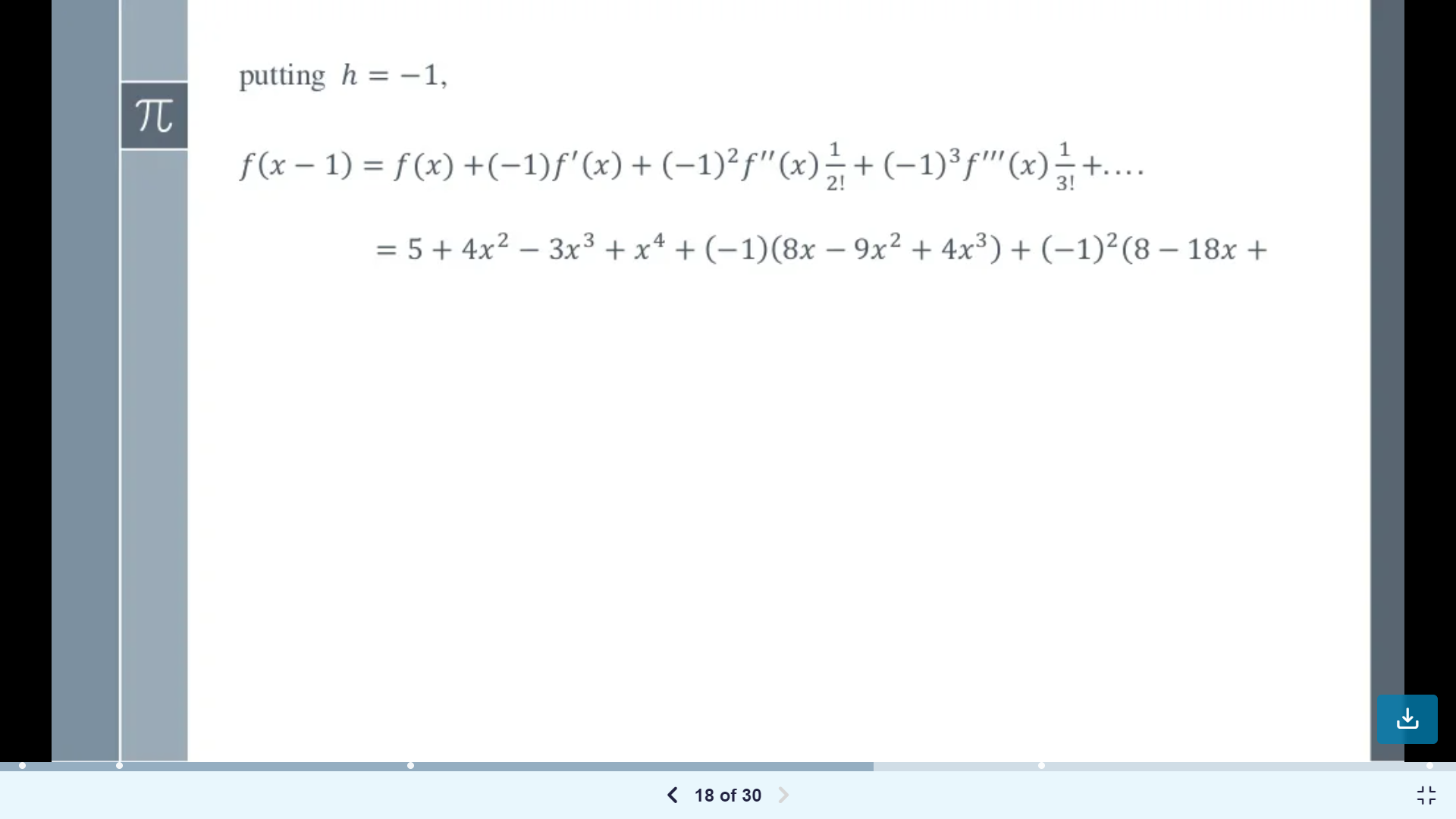 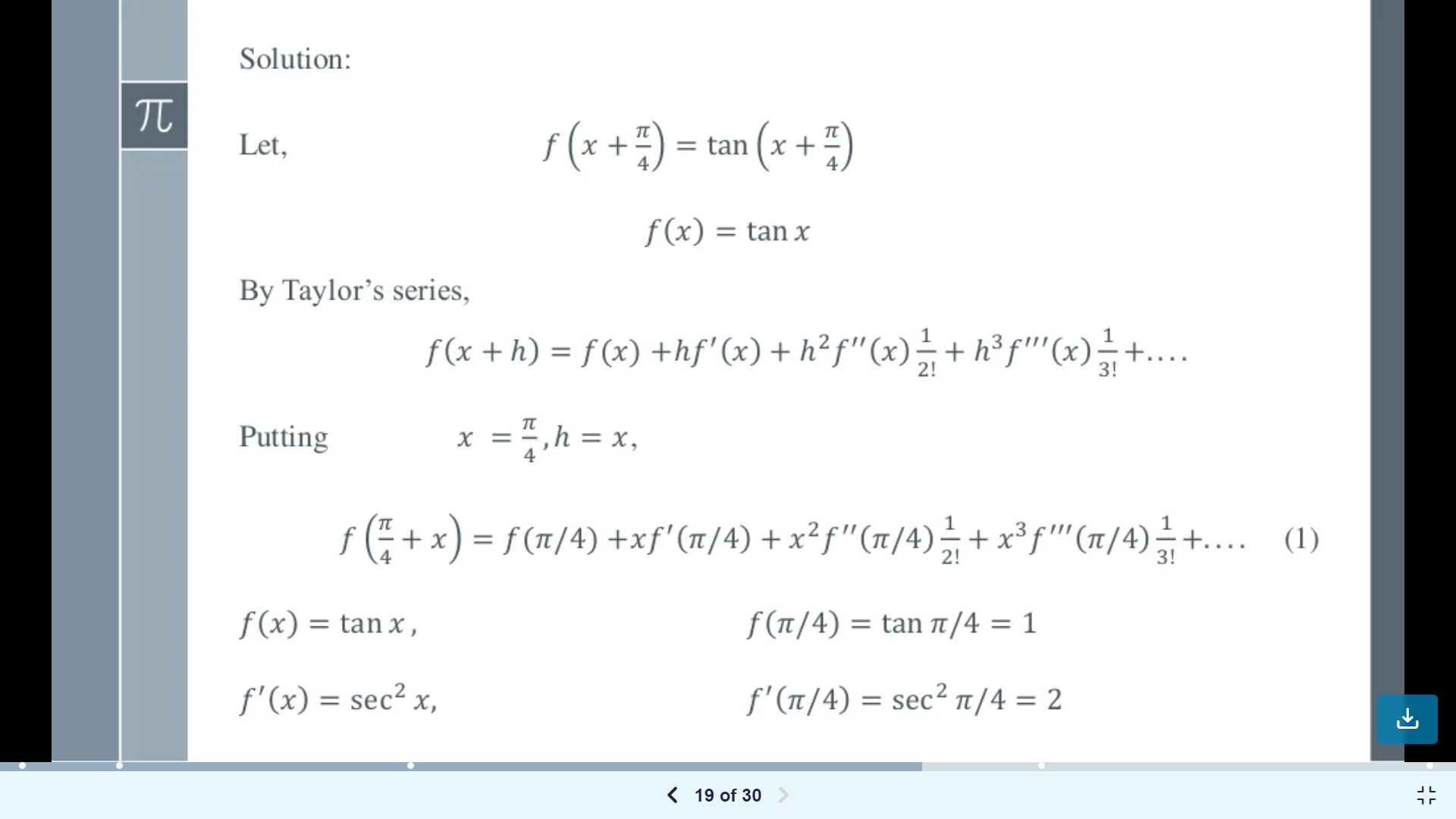 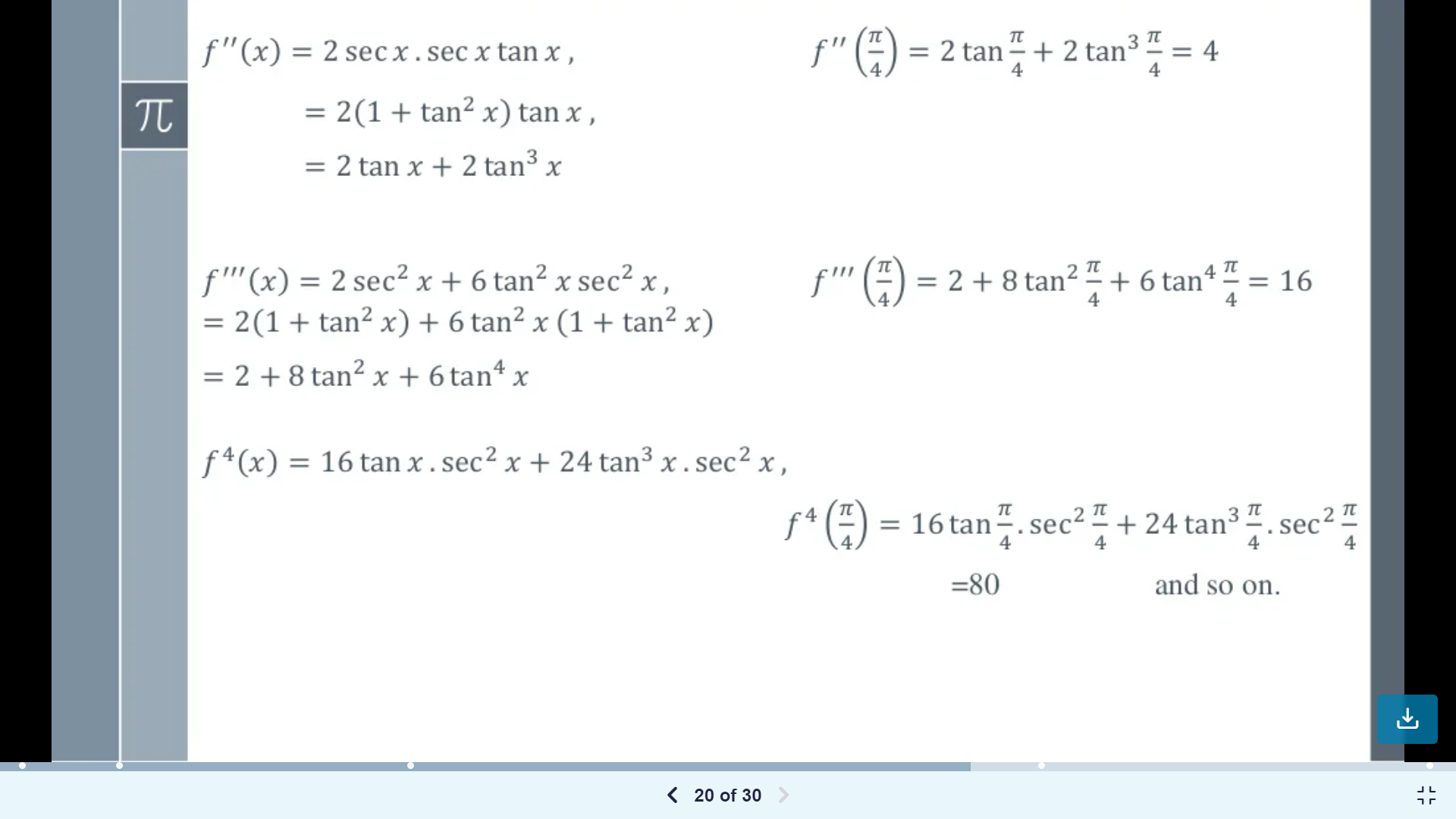 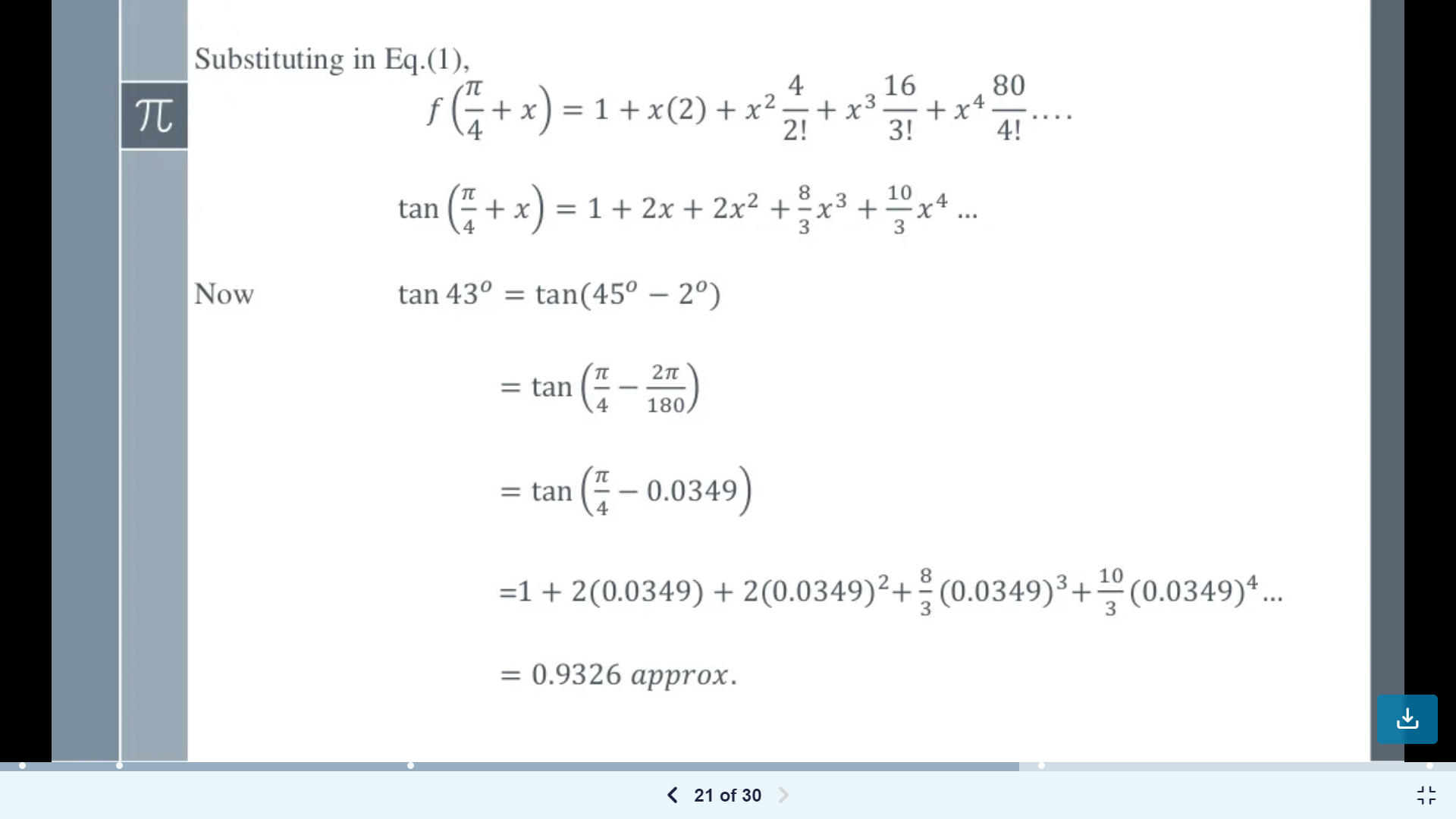 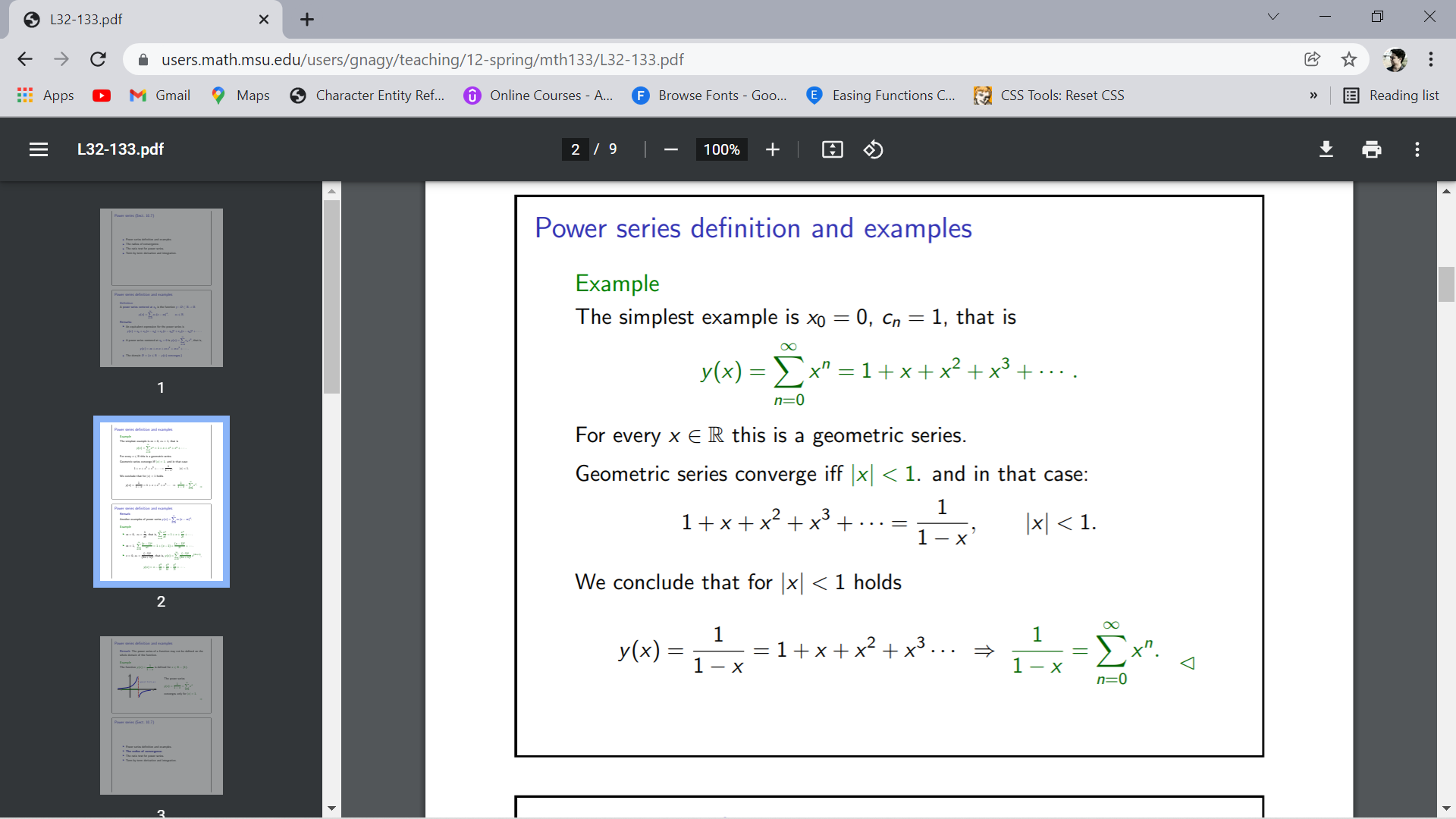 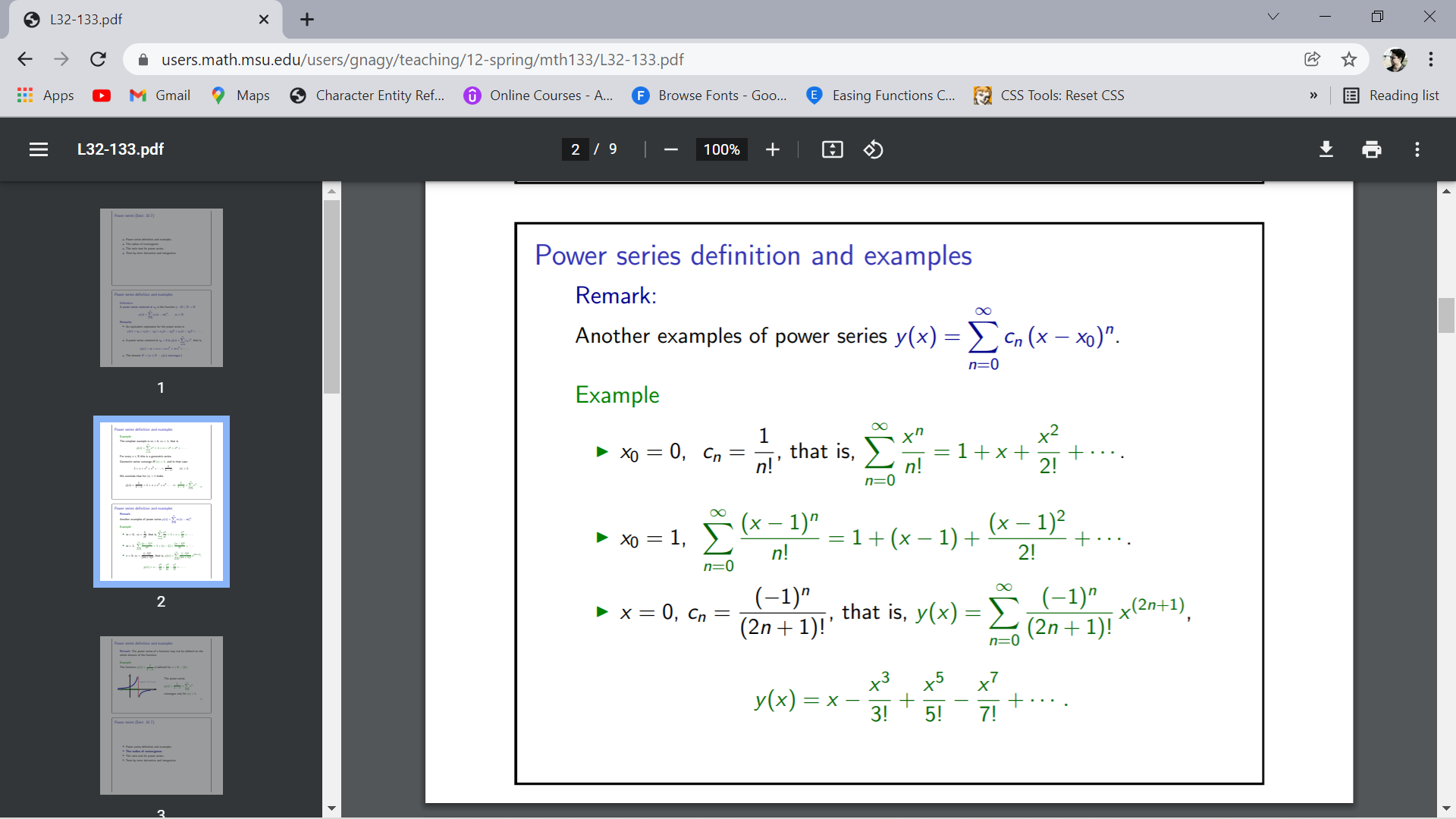 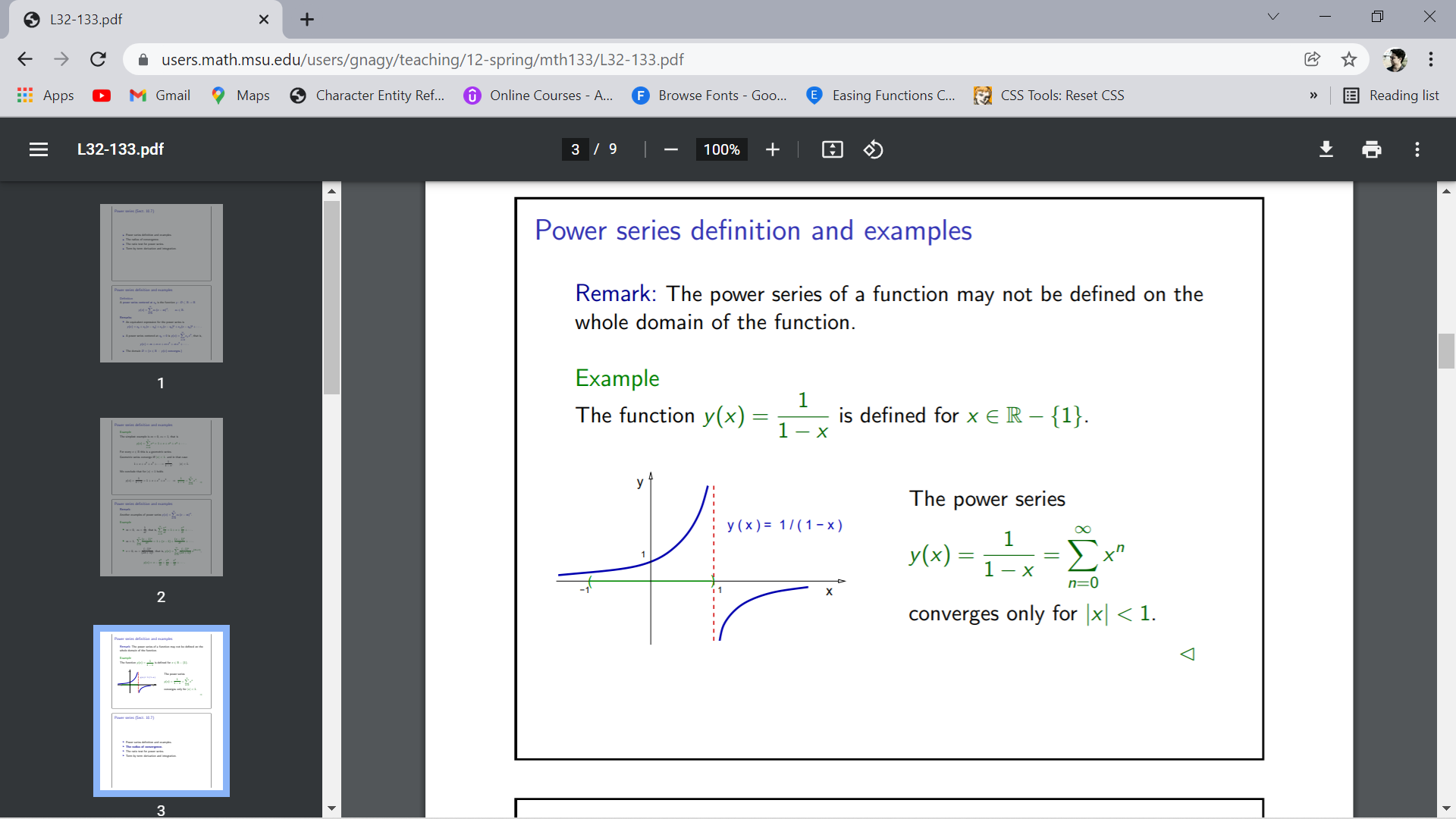 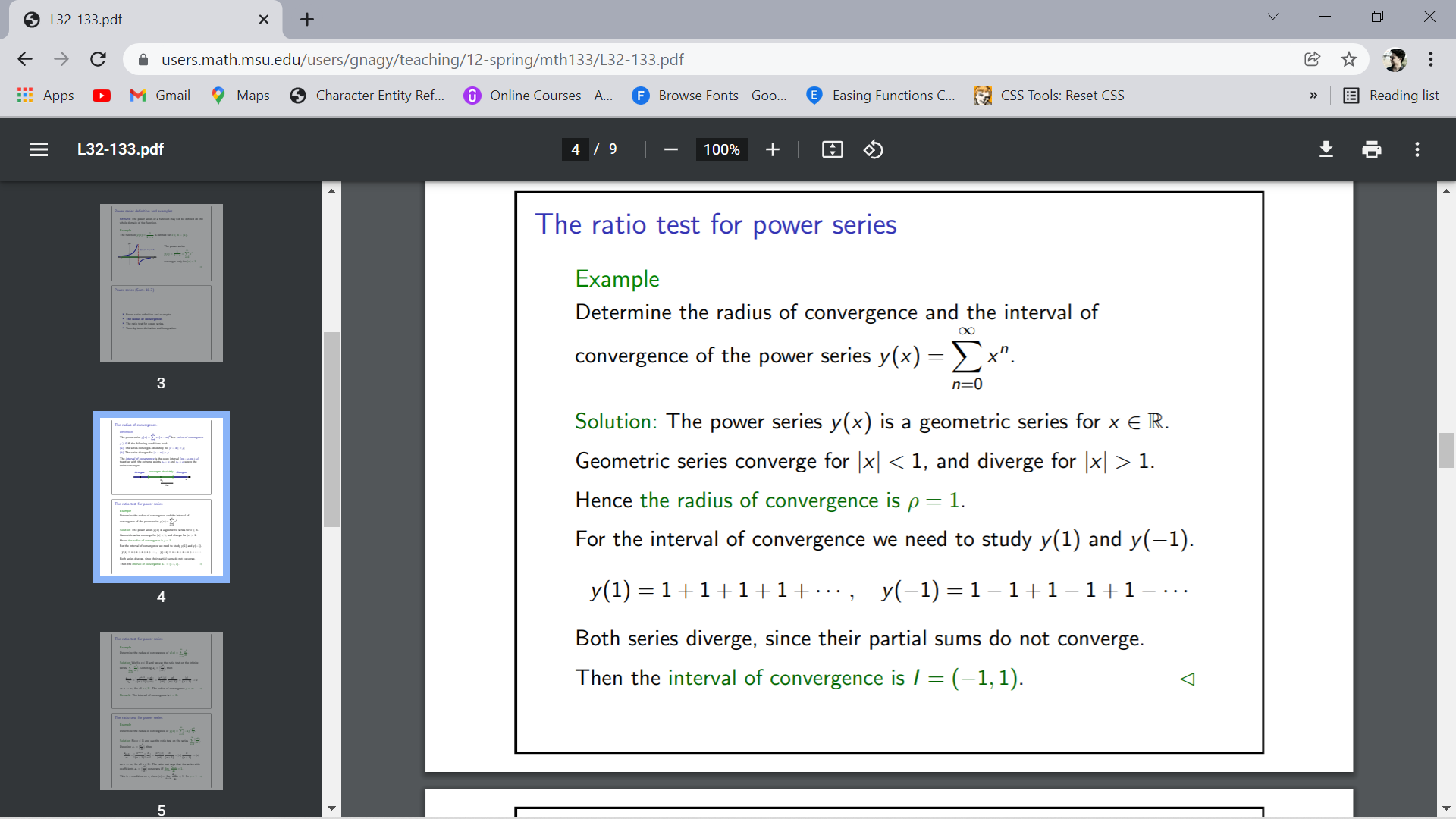 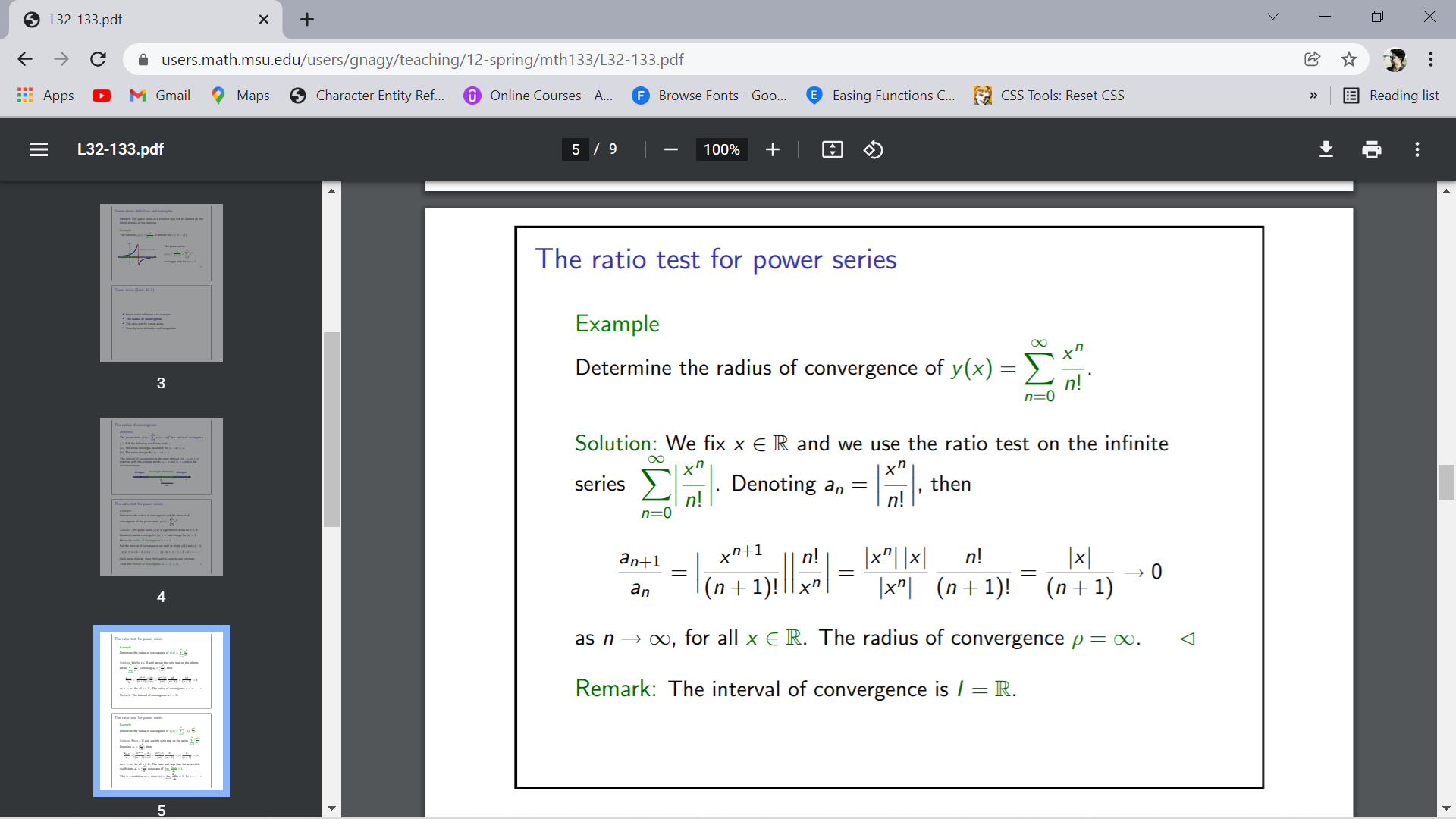 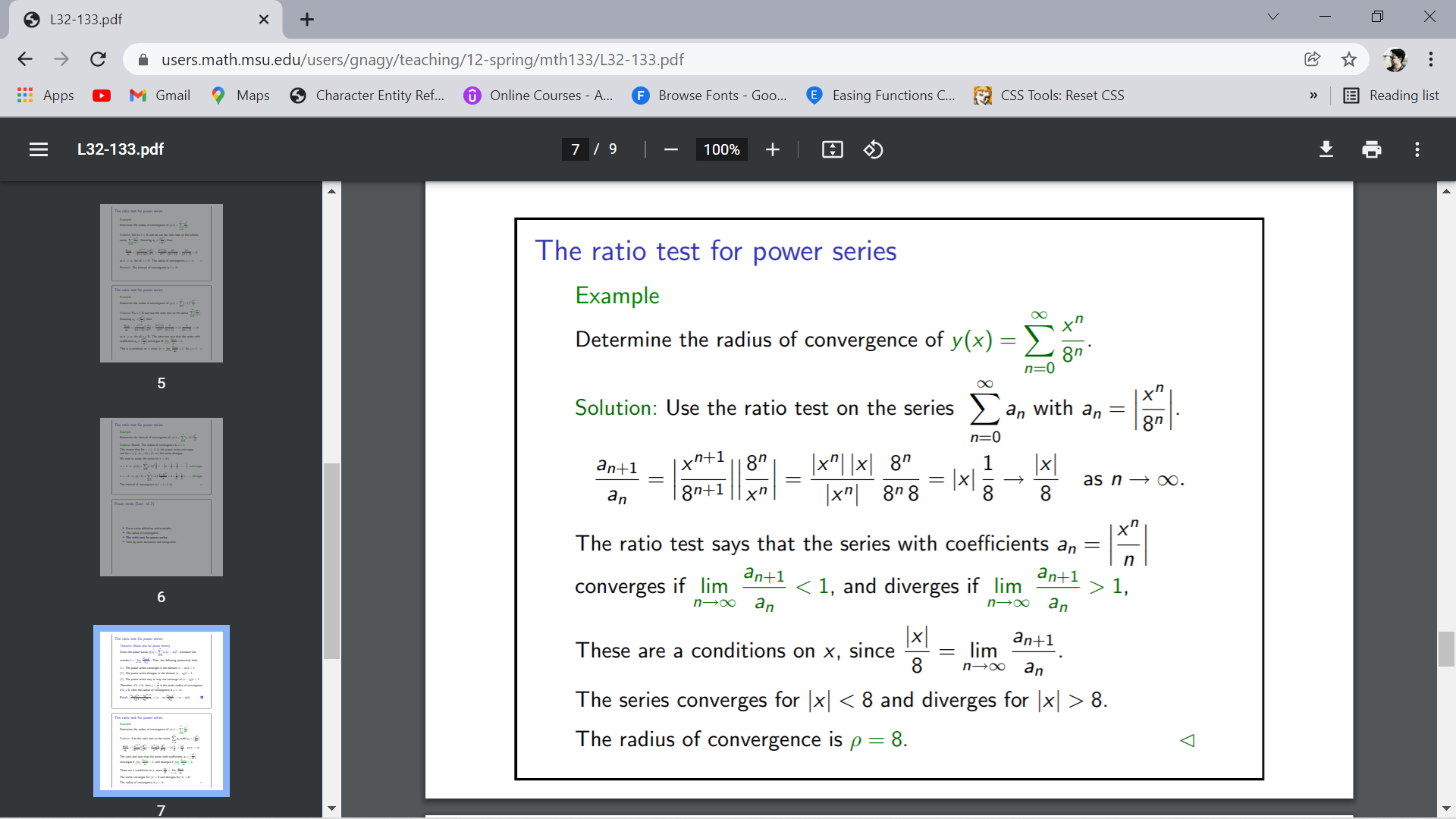 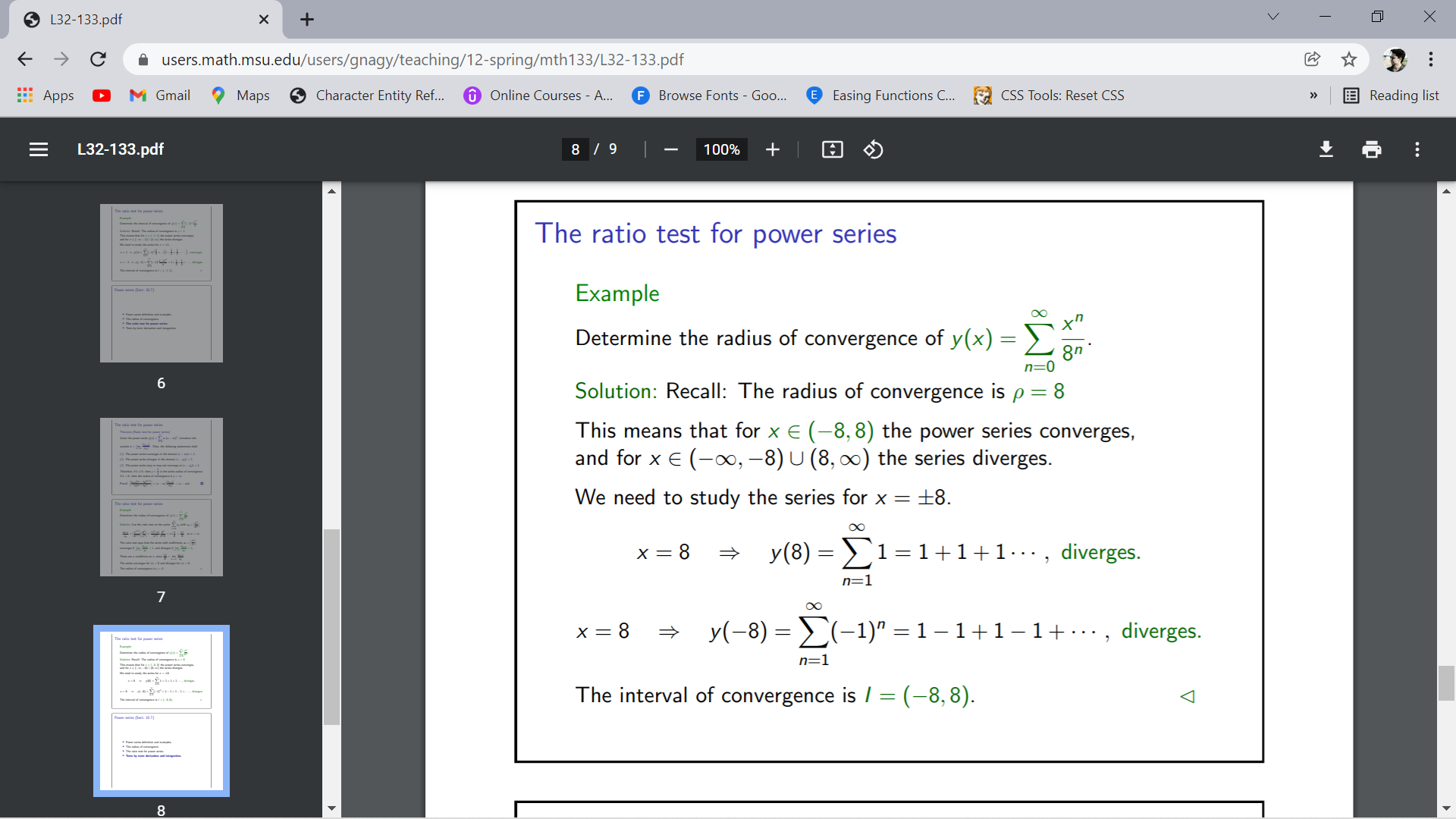 Thank You..